Best Practices for Engaging Members
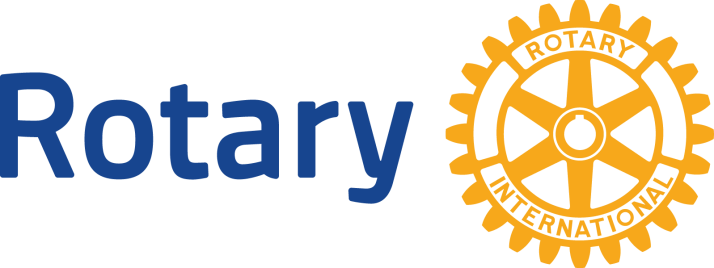 Why did YOU join Rotary?
How soon did you get “engaged”?
Why are you still in Rotary?
Survey Says:
     Join for ___________     Stay for ___________
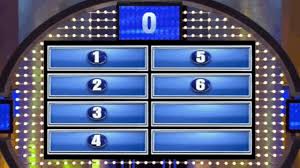 Answers:   Service opportunities, friendships
What does it mean….To “engage” members
Types of Members
Uber engaged
Adequately engaged
Low engagement  (in peril)*
One foot already out the door*
Focus on
 *Low
 *OFOTD
Important Numbers

       2 years
       1 friend
Most people, if they are going to leave, do so in the first 2 years.
Most people will stay if they have at least one good friend in the club.
The Warning Signs
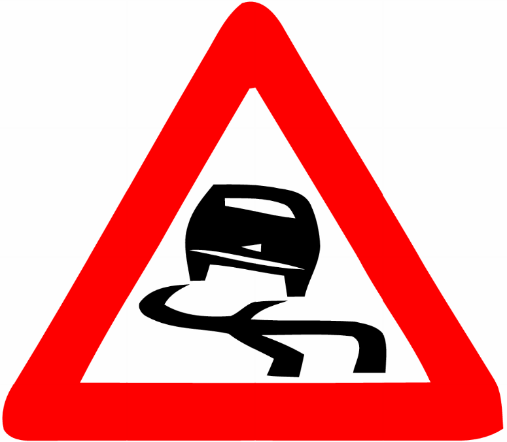 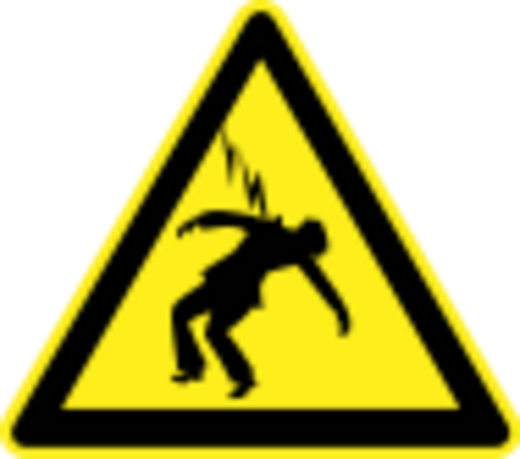 This Photo by Unknown Author is licensed under CC BY-SA
This Photo by Unknown Author is licensed under CC BY-SA
Before I care how much you know
 I must know how much you care.
-Theodore Roosevelt
Abraham Maslow Heirarchy of Needs
Food, clothing, shelter, safety, love

Belonging
Achievement
Respect of & by others
Creativity, problem solving
 Helping others
We win cause we provide ALL these!
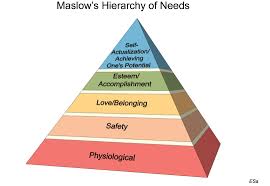 Belonging

In the club
In the committee
In Rotary International
Achievement

Responsibility
Autonomy
Acceptance
Support
If you give responsibility, then don’t micromanage.    If you give autonomy, then don’t diss their ideas.   Accept their ideas even if you don’t like, agree, or know of a better way, unless you can lead them to discover it.   Support their ideas enthusiastically.
Respect  
 … of others   
 … by others
Creativity &
Problem Solving
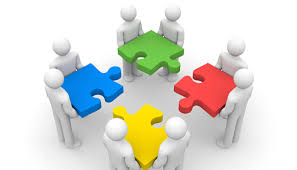 Helping Others

How do they want to help?
Who do they want to help?
Assume nothing! *
Ignore what they say.
*may say don’t want to do X but finds it rewarding after all b/c of people.
Make a plan for your LOWS & OFOTDs
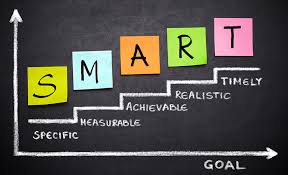 Examples of SMART Goals for engaging members:

  Specific
  Measurable
Actionable
Relevant
Timely

I.e.  Bill, member for 7 months has missed 50% of meetings so far this year, never been to a service project.  Can SMART be useful here?
Dale Carnegie

“How to Win Friends and Influence People”
Relationships need face time
Genuine interest
Positive expectations
Easy yeses to start
Appreciation 
Recognition

Most can be done at your meetings!
Opportunities 
Parking lot
Foyer
Table
Podium
Departing

Personal invite to service
Friendly invite (birthday lunch)
Small thoughtful acts 
Facebook “Likes”
Helpful introductions
The answer to engagement is: 
   Simple
   Easy
   Enjoyable

Possibilities for:
    Business development
    Deep friendship
    Learning
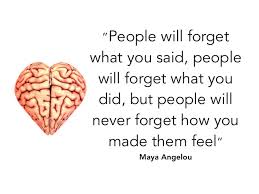 Resources:

Rotary.org website, Membership Resources
District 5890 website, Cookbook Approach link
Your club Area Membership Chair, your AG

Abraham Maslow, “Toward a Psychology of Being”

Dale Carnegie, “How to Win Friends and Influence People”